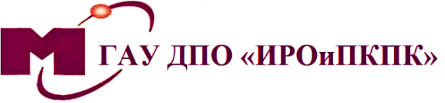 Магаданское областное государственное автономное учреждение 
дополнительного профессионального образования 
«Институт развития образования и повышения квалификации педагогических кадров» 
КАФЕДРА РАЗВИТИЯ ОБРАЗОВАТЕЛЬНЫХ СИСТЕМ
«Развитие устной речи младших школьников»
Рожкова Юлия Евгеньевна,
 методист кафедры РОС
АктуальностьАктуальная и отвечающая современным требованиям проблема  изучение устной речи, поиск соответствующих способов и приёмов, форм и средств развития речевой деятельности у детей. Дети овладевают родным языком через речевую деятельность, через восприятие речи и говорение. Вот почему так важно создавать условия для связной речевой деятельности детей, для общения, для выражения своих мыслей. Этим объясняется актуальность выбранной темы.
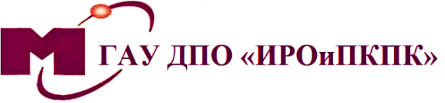 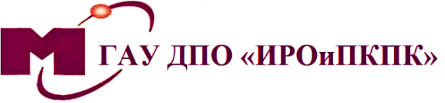 ЦЕЛЬ
Изучить особенности развития речи младших школьников на базовых уроках
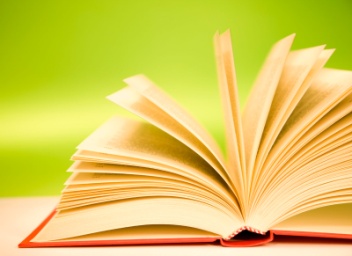 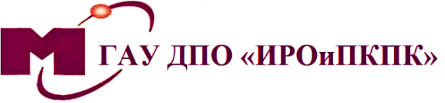 Задачи
1. Проанализировать литературу по теме развития речи.
2. Подобрать в помощь учителю методические материалы по обогащению активного словаря младших школьников на уроке. 
3. Оформить для учителей начальных классов города и области методические рекомендации по обогащению активного словаря младших школьников.
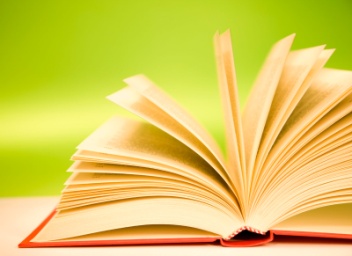 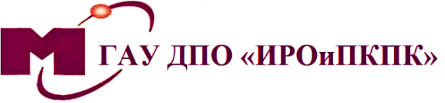 Сроки работы
Предполагаемой срок работы по данной теме 
 4 года
2020-2024 гг.
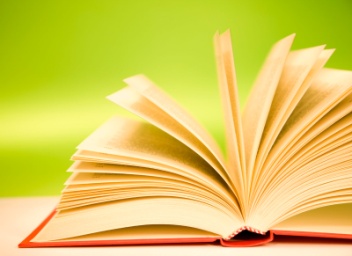 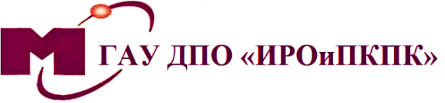 Представление результатов
Методический результат будет представлен в виде методических рекомендаций по обогащению активного словаря младших школьников
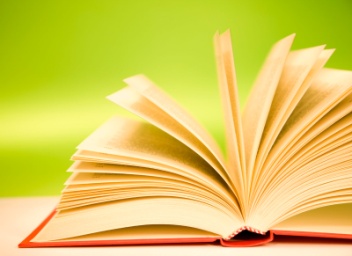 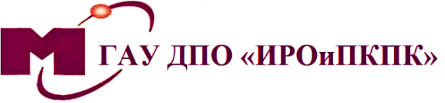 БЛАГОДАРЮ
 ЗА ВНИМАНИЕ!
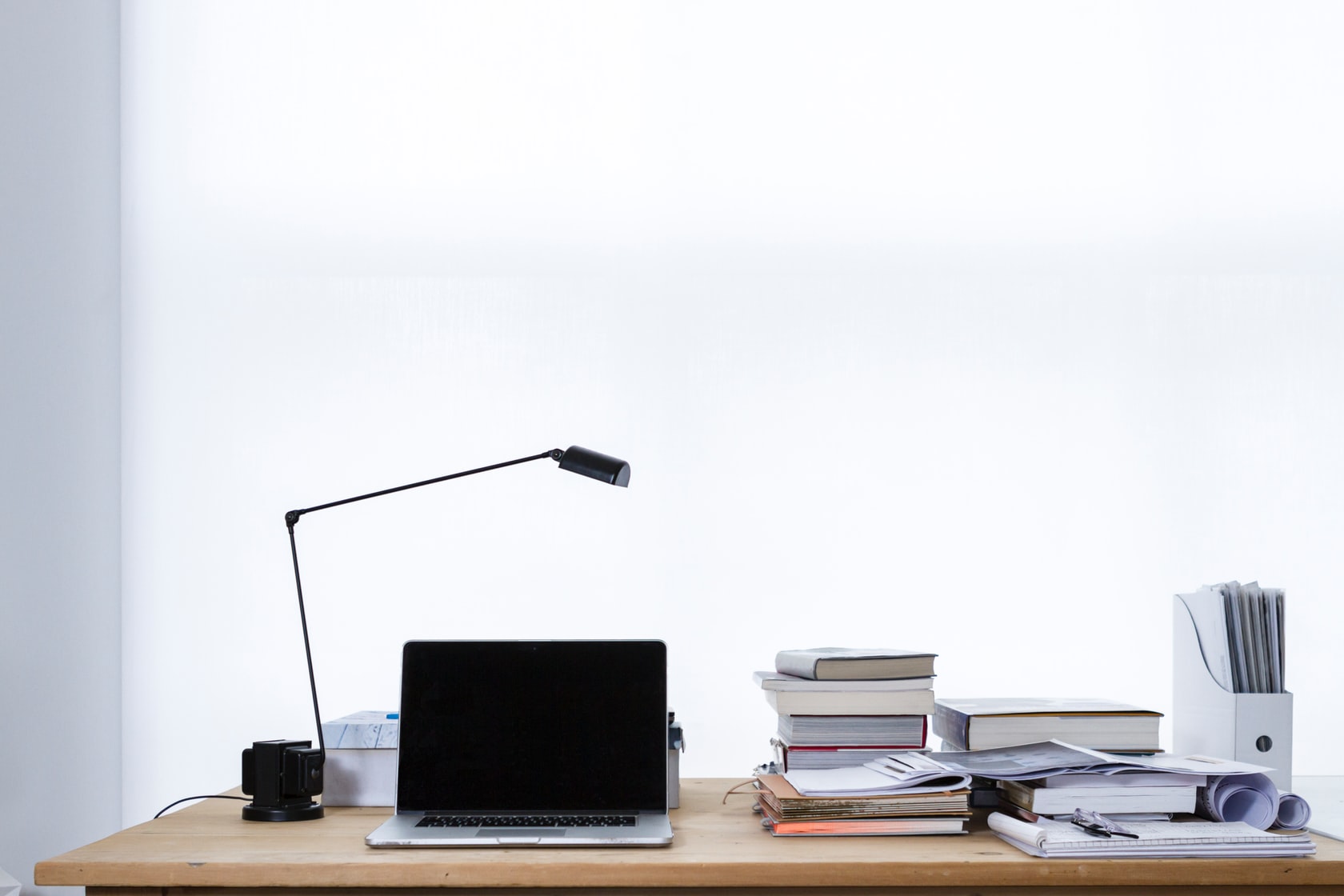